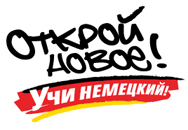 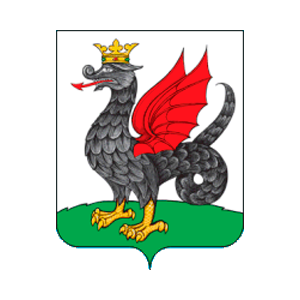 Немецкий язык – 			глобальный шанс
Муниципальное бюджетное общеобразовательное
учреждение «Средняя общеобразовательная школа №72 
с углубленным изучением немецкого языка»
Советского района г.Казани
КАЗАНСКОЕ ОБРАЗОВАНИЕ
2019
Немецкий язык – доверяй фактам
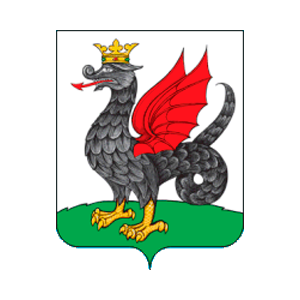 КАЗАНСКОЕ ОБРАЗОВАНИЕ
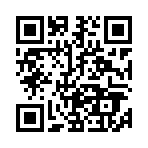 Немецкий язык – верный расчет
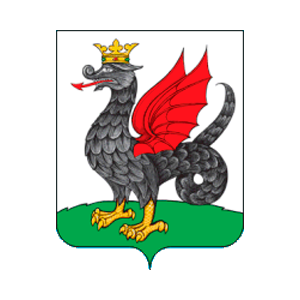 КАЗАНСКОЕ ОБРАЗОВАНИЕ
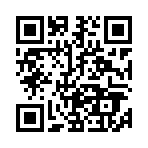 Немецкий язык – твой шанс
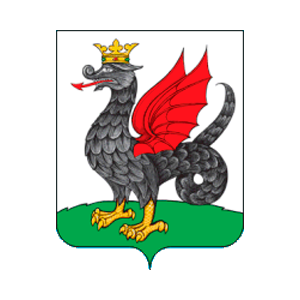 КАЗАНСКОЕ ОБРАЗОВАНИЕ
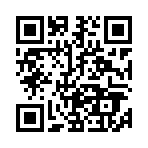 Немецкий язык с МБОУ «Школа № 72» - верный выбор
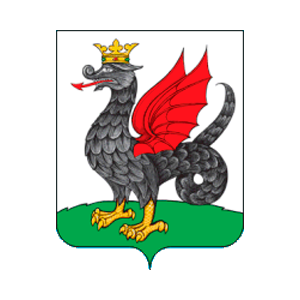 КАЗАНСКОЕ ОБРАЗОВАНИЕ
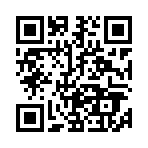 Немецкий язык с МБОУ «Школа № 72»Урочная деятельность
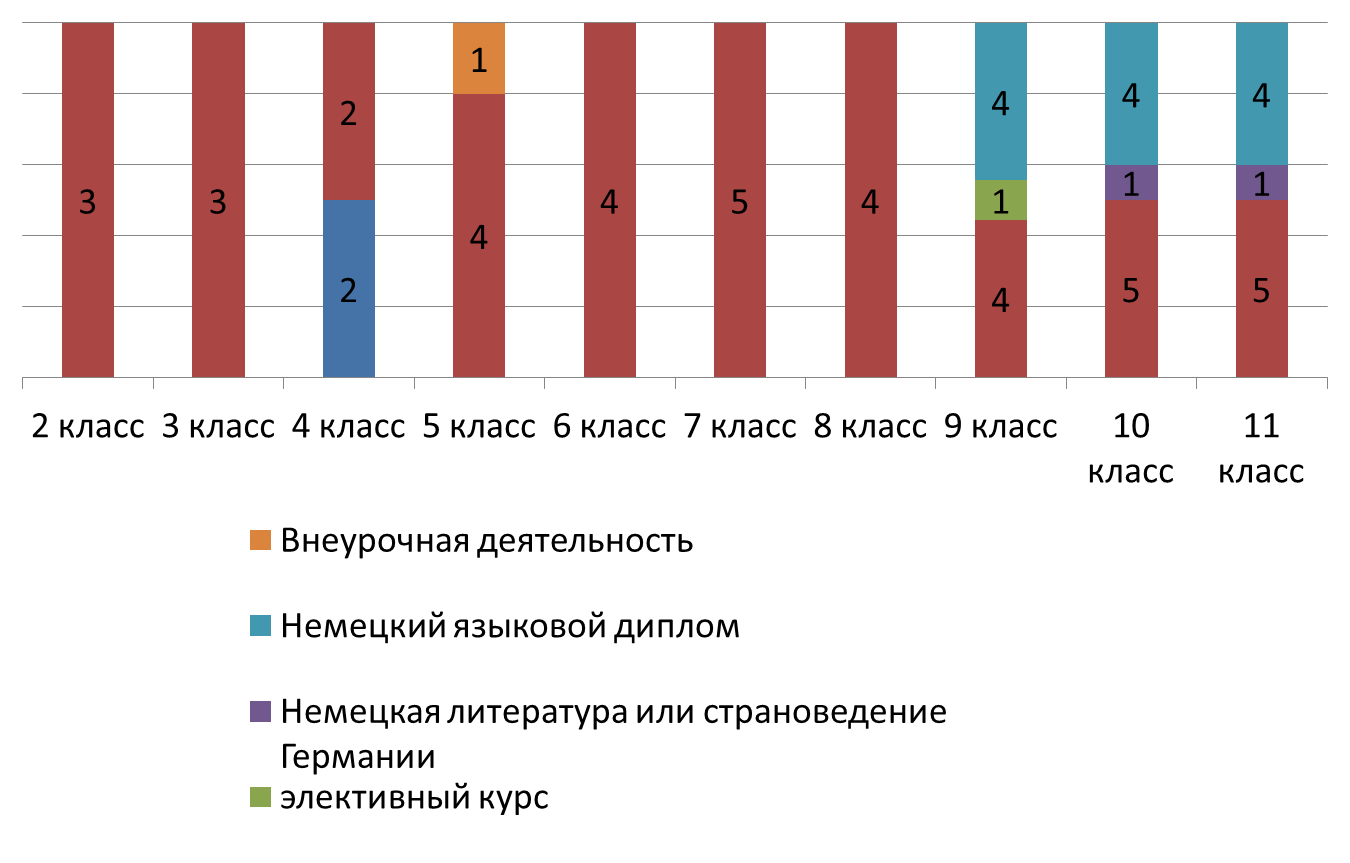 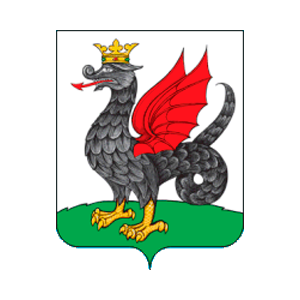 КАЗАНСКОЕ ОБРАЗОВАНИЕ
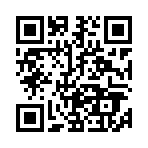 Немецкий язык с МБОУ «Школа № 72» Внеурочная деятельность
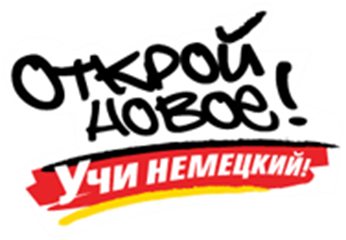 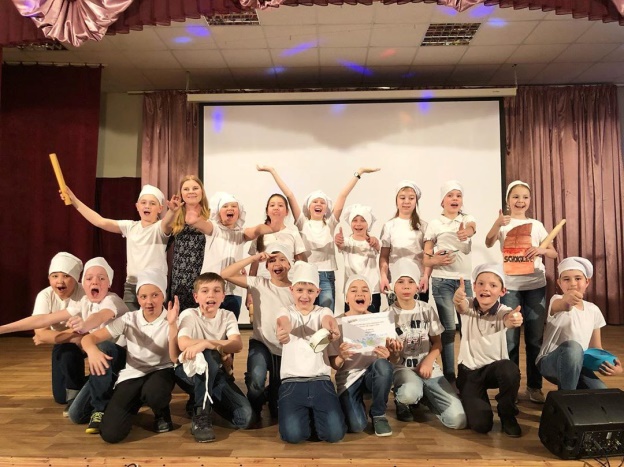 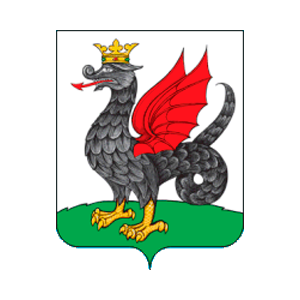 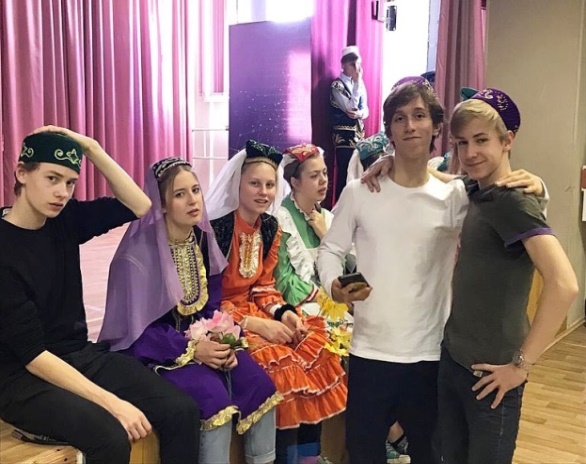 КАЗАНСКОЕ ОБРАЗОВАНИЕ
Klasse! Wir singen, tanzen, spielen Theater zusammen!
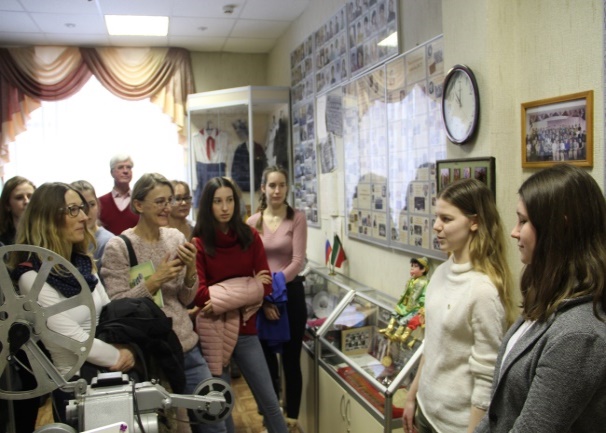 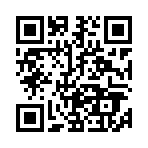 Немецкий язык с МБОУ «Школа № 72» Международная программа «Немецкий языковой диплом»
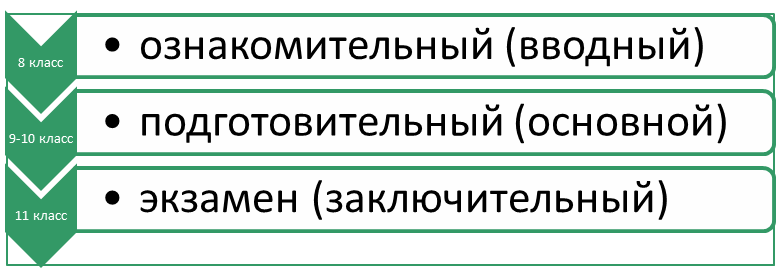 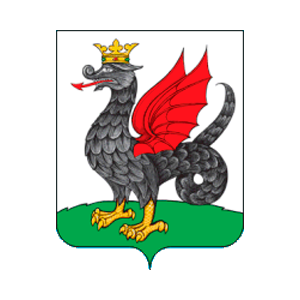 КАЗАНСКОЕ ОБРАЗОВАНИЕ
2004-2019 г.г.
Творческое объединение учащихся 8-11 классов
Совет учителей – участников программы «Немецкий языковой диплом»
Количество участников  программы , завершивших обучение– 162 
Количество «Немецких языковых дипломов» – 116
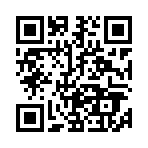 Немецкий язык с МБОУ «Школа № 72» Международная программа «Немецкий языковой диплом»
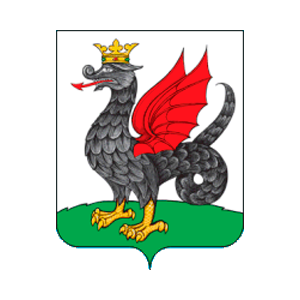 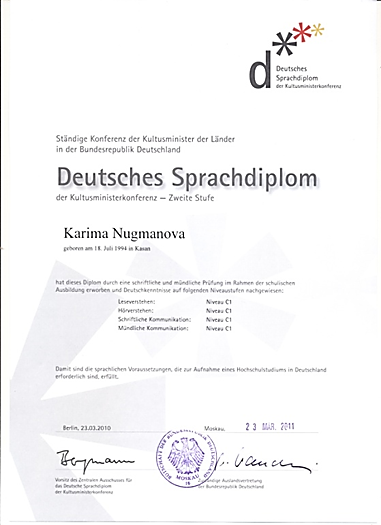 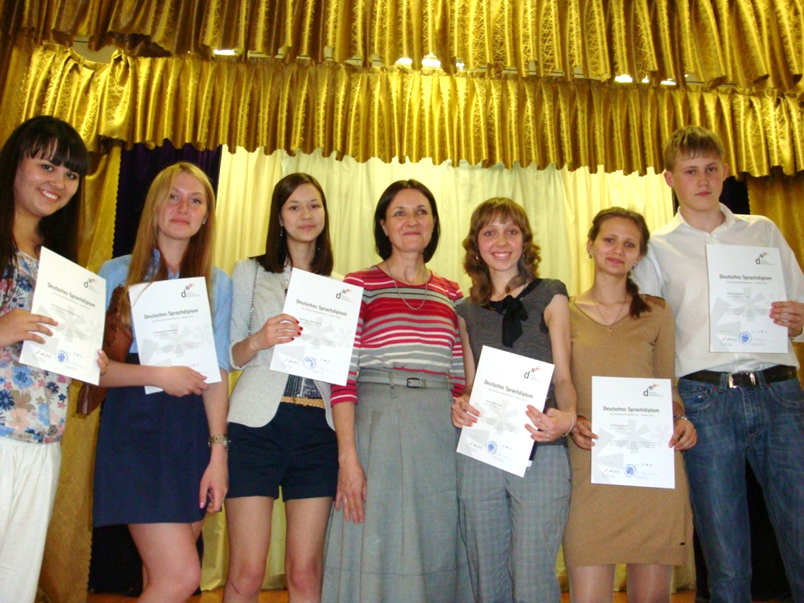 КАЗАНСКОЕ ОБРАЗОВАНИЕ
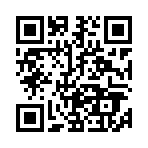 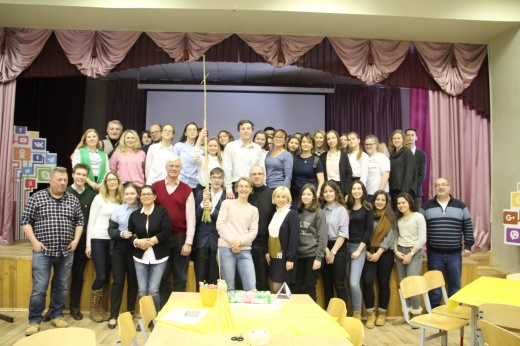 Немецкий язык с МБОУ «Школа № 72» Школьный обмен
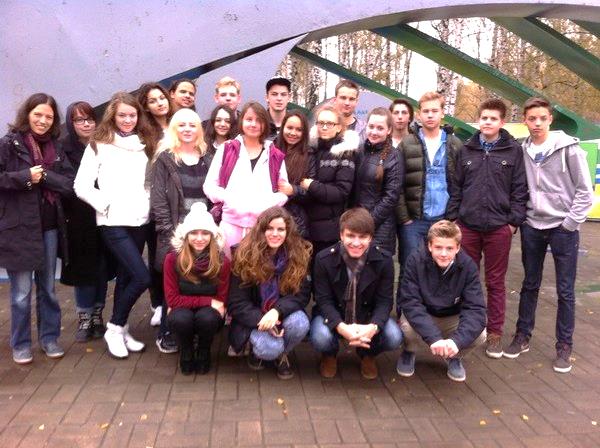 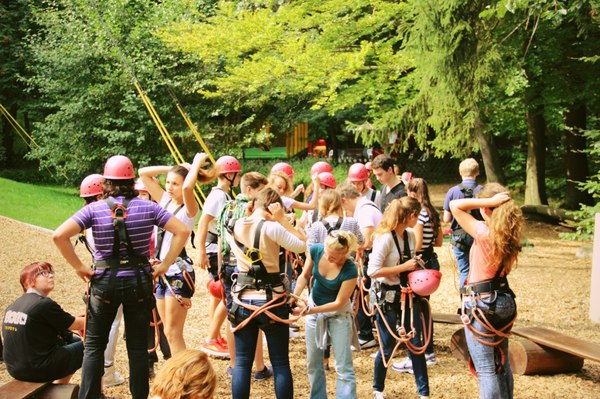 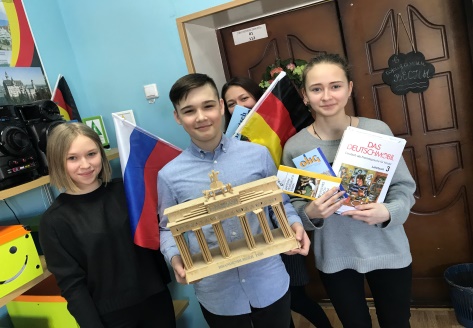 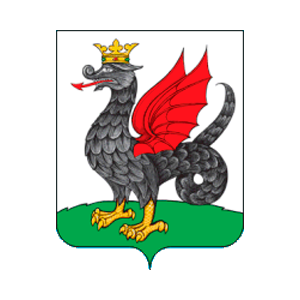 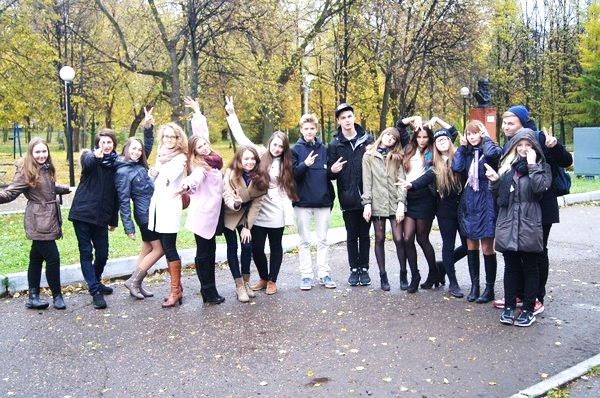 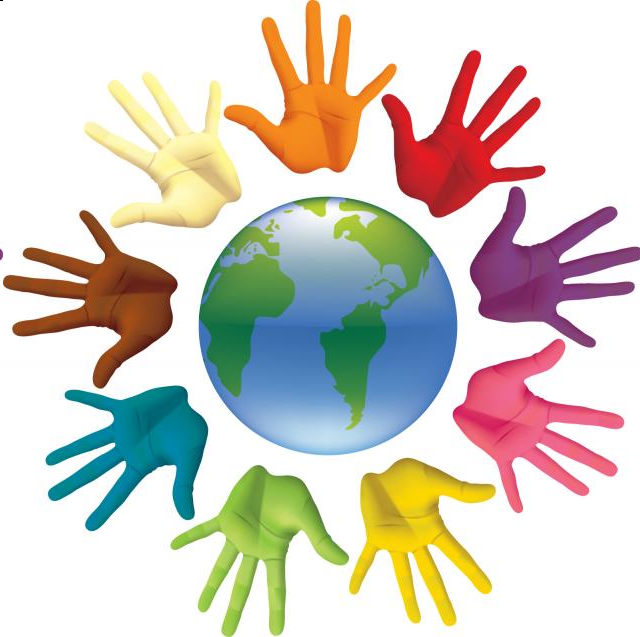 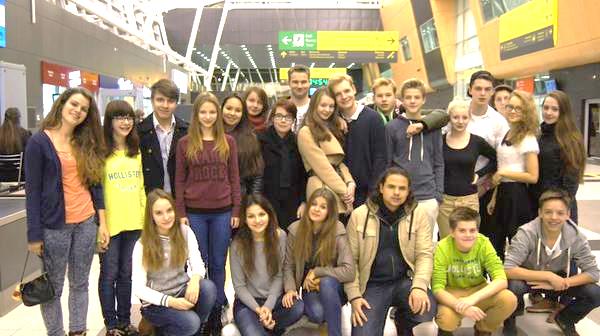 КАЗАНСКОЕ ОБРАЗОВАНИЕ
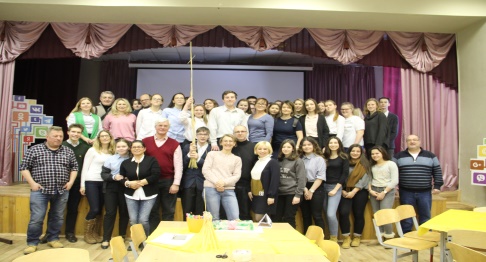 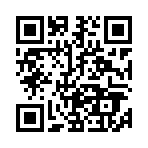 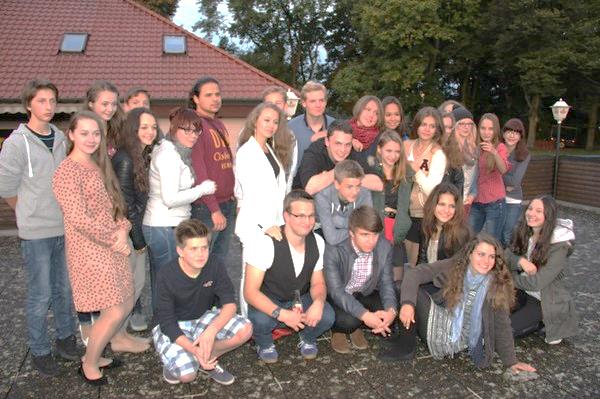 Немецкий язык с МБОУ «Школа № 72»Школьный обмен
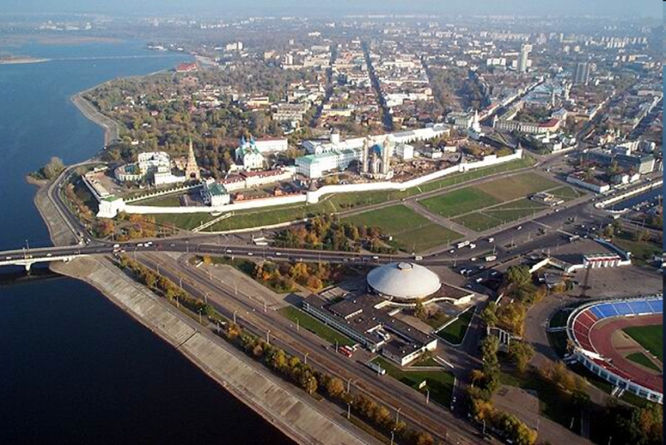 С 2002 года 245 учеников школы посетили г. Брауншвейг  в рамках  школьного обмена. Многие из них связали свою жизнь с немецким языком, живут и учатся в Германии
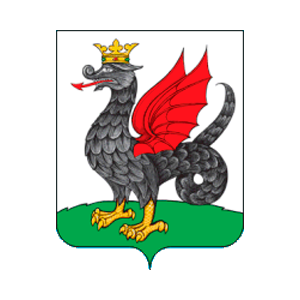 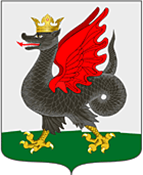 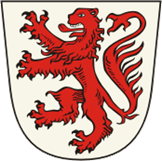 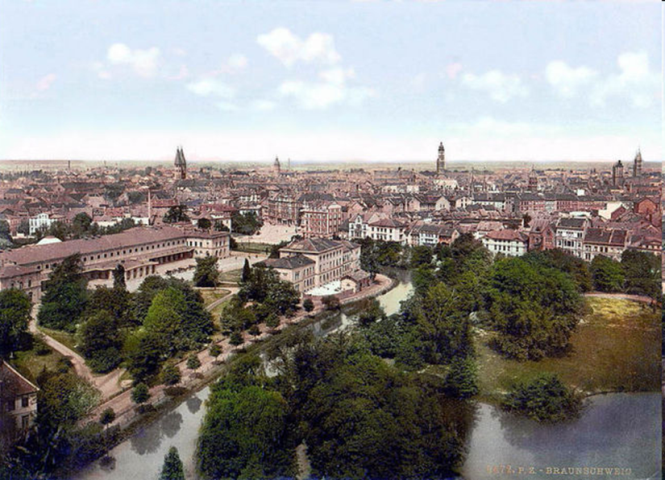 КАЗАНСКОЕ ОБРАЗОВАНИЕ
30 лет школа 72 сотрудничает со школой им. Вильгельма Бракке города-побратима Казани Брауншвейга (Германия)

20 учителей немецкого языка получили возможность дополнительного образования по специальности, прошли стажировку в Германии и получили сертификаты.
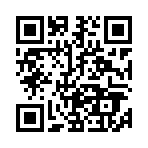 Немецкий язык с МБОУ «Школа № 72» Инициатива «Школа: партнер будущего»
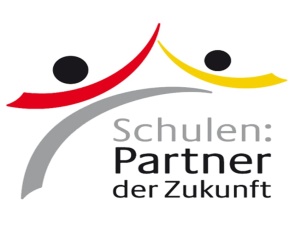 Инициатива поддерживает и связывает глобальную сеть, состоящую из около 1800 школ-партнеров, имеющих особо интенсивные связи с Германией
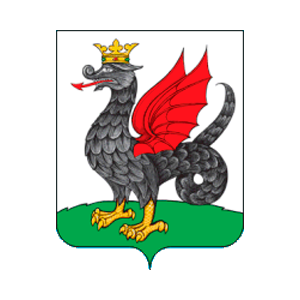 КАЗАНСКОЕ ОБРАЗОВАНИЕ
Комитет по делам семьи, детей и молодежи г. Брауншвейга; Германия; школьный обмен 
Благотворительный фонд Петера Гёбеля (г. Берлин); программа «Frieden schaffen ohne Kerzen»; языковая стажировка
Германия; «Главное управление зарубежных школ Германии» при Конференции министров культуры земель Германии; обучение по программе «Немецкий языковой диплом», курсы повышения квалификации учителей немецкого языка
Германия; институт им. Гете (г.Москва); курсы повышения квалификации учителей немецкого языка
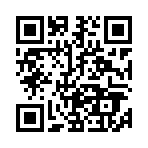 ВУНДЕРКИНДИЛИ НЕТ С НЕМЕЦКИМ ТЫ ДОСТИГНЕШЬ РЕЗУЛЬТАТА!
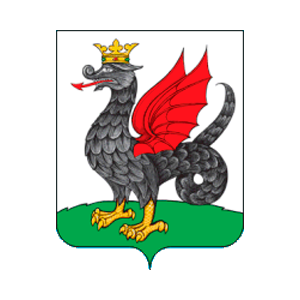 КАЗАНСКОЕ ОБРАЗОВАНИЕ
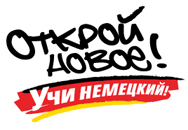 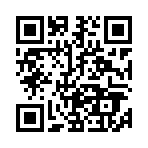